Biļešu tirdzniecība
PRESES KONFERENCE
RĪGA, LATVIJA
2023. GADA 2. MAIJĀ
Biļetes
XXVII VISPĀRĒJIE LATVIEŠU DZIESMU UN XVII DEJU SVĒTKI
Cenrādis
25.04.2023. Ministru kabineta sēdē apstiprināts biļešu un maksas pakalpojumu cenrādisBiļešu cenas Svētku maksas pasākumiem.
Dažādas cenu kategorijas atkarībā no pasākumu norišu vietu sēdvietu izvietojuma un redzamības.
Cenu amplitūda no 5 līdz 100 eiro saskaņā ar katra pasākuma programmu, skatītāju vietu skaitu un biļešu pieprasījumu.
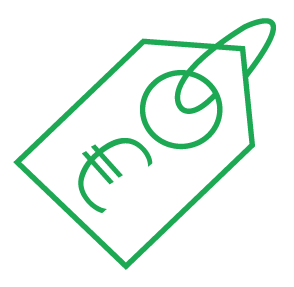 Biļetes
XXVII VISPĀRĒJIE LATVIEŠU DZIESMU UN XVII DEJU SVĒTKI
Garīgās mūzikas koncerts 15 – 35 eiroTautas lietišķās mākslas izstāde «Mēs» 5 eiro Gājiena laikā sēdvietas skatītāju tribīnēs 25 eiro
Svētku Atklāšanas koncerts – 40 eiro (dalībniekiem bezmksas)Dejas lielkoncerts "Balts” 20– 70 eiroDiriģentu kora koncerts “Diriģents” 15 – 30 eiroKokļu mūzikas nakts koncerts “Gaismas dārzs” 12 – 20 eiroKokļu mūzikas nakts koncerts “Nakts dziesma” 12 – 20 eiroMazākumtautību kolektīvu koncerts “Saules dziesmu audeklā” 12 – 25 eiroVokāli simfoniskās mūzikas koncerts “Šūpulis” 20 – 90 eiroVokālo ansambļu mūsdienu mūzikas koncerts “Skaņu portreti” 15 – 25 eiroVokālo ansambļu garīgās mūzikas koncerts “Dievs. Daba. Cilvēks” 15 – 25 eiroLatviešu tautastērpu skate “Mēnesnīcā” 15 – 25 eiroPūtēju orķestru koncerts “Laiks iet pāri” un Zaļumballe 10 eiro Koru lielkoncerta "Tīrums. Dziesmas ceļš" ģenerālmēģinājums 15 – 40 eiroKoru lielkoncerts "Tīrums. Dziesmas ceļš” 15 – 70 eiroKokļu mūzikas lielkoncerts “Laika upe” 15 – 25 eiroTautas mūzikas koncerts “Trejdeviņi spēlmanīši” 10 – 30 eiroPūtēju orķestru latviešu mūzikas koncerta “Partitūra svētkiem”  10 - 20 eiroDeju lieluzvedums „Mūžīgais dzinējs” 20 - 100 eiroBērnu un jauniešu vokālo ansambļu koncerts “Es vēlos sev ko pastāstīt” 7 – 12 eiroNoslēguma koncerta "Kopā Augšup" ģenerālmēģinājums 15 – 45 eiroNoslēguma koncerts "Kopā Augšup” 20 – 100 eiroSadziedāšanās nakts 10 eiro
Biļešu cenasno 5 līdz 100 eiro
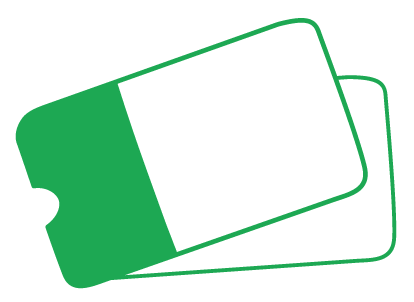 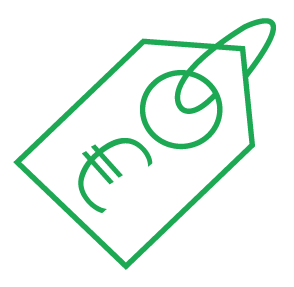 Biļetes
XXVII VISPĀRĒJIE LATVIEŠU DZIESMU UN XVII DEJU SVĒTKI
Ieņēmumu prognoze
Ieņēmumu prognoze ir 7.5 mlj eiro


Noteikta, ņemot vērā:
Informāciju par iepriekšējo Dziesmu un deju svētku biļešu realizāciju,
Ekonomisko situāciju valstī,
Iedzīvotāju pirktspēju.

Ieņēmumus no maksas pakalpojumiem plānots novirzīt:
Pasākumu norises vietu nomai,
Pasākumu tehniskajam nodrošinājumam,
Pasākumu mākslinieciskajai realizācijai,
Svētku rīkošanas kopējiem izdevumiem.
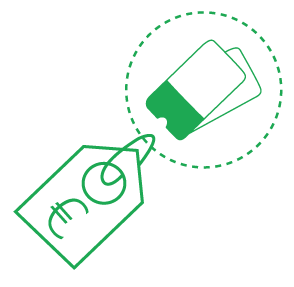 Biļetes
XXVII VISPĀRĒJIE LATVIEŠU DZIESMU UN XVII DEJU SVĒTKI
Atlaides
10 % atlaide no ieejas biļetes cenas paredzētas:

Daudzbērnu ģimenēm, uzrādot „Goda ģimenes karti”
Personām ar I, II vai III invaliditātes grupu, uzrādot atbilstošu apliecību
Politiski represētajām personām, uzrādot atbilstošu apliecību
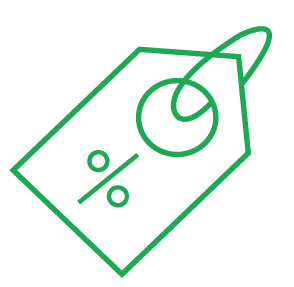 Biļetes
XXVII VISPĀRĒJIE LATVIEŠU DZIESMU UN XVII DEJU SVĒTKI
Process
Vienā pirkuma reizē viena persona varēs iegādāties ne vairāk kā 4 biļetes uz katru Dziesmu un deju svētku pasākumu. 
 
Vienā pirkuma reizē www.bilesuparadize.lv kopumā varēs iegādāties 20 biļetes vienā pirkumā, bet ne vairāk kā 4 biļetes uz konkrētu pasākumu.
 
Bērniem līdz 7 gadiem (ieskaitot), neaizņemot atsevišķu sēdvietu, biļete nav jāpērk.
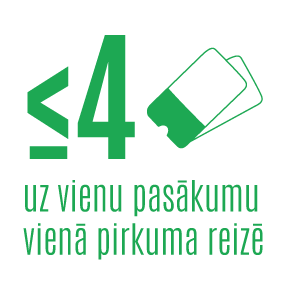 Biļetes
XXVII VISPĀRĒJIE LATVIEŠU DZIESMU UN XVII DEJU SVĒTKI
Biļešu tirdzniecības uzsākšana
Biļešu tirdzniecību nodrošinās SIA “Biļešu Paradīze”Biļešu tirdzniecība sāksies interneta veikalā un pakāpeniski:
no 15. maija plkst. 10:00 uz nozaru pasākumiem
no 17. maija plkst. 10:00 uz deju lielkoncertiem
no 19. maija plkst. 10:00 uz koru lielkoncertiem


No 22. maija biļetes, kas netiks izpirktas internetā līdz 21.maijam ieskaitot, būs iespēja iegādāties arī kasēs, kā arī būs iespēja iespēja izpirkt biļetes iepriekšējā rezervācijā. 

No 12. jūnija varēs izpirkt iepriekšējā rezervācijā pieteiktās biļetes, kas netiks izpirktas.
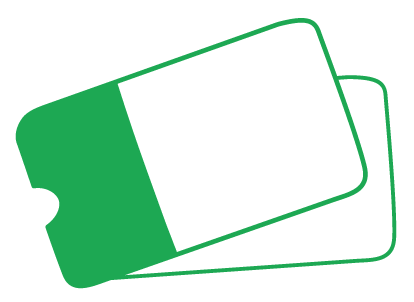 BIĻETES
Biļētes
XXVII VISPĀRĒJIE LATVIEŠU DZIESMU UN XVII DEJU SVĒTKI
TIRDZNIECĪBĀ NONĀKS 174 000 BIĻETES UZ MAKSAS PASĀKUMIEM
Biļetes
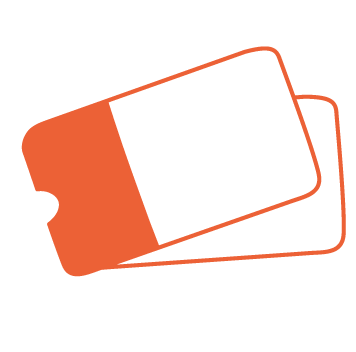 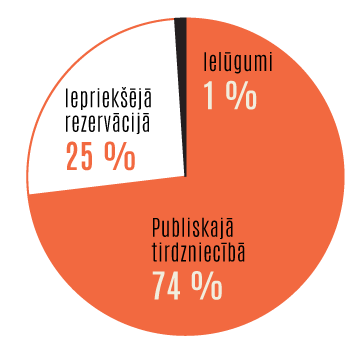 Biļētes
XXVII VISPĀRĒJIE LATVIEŠU DZIESMU UN XVII DEJU SVĒTKI
43 000 (25 %) BIĻETES IEPRIEKŠĒJĀ REZERVĀCIJĀ
Iepriekšējā rezervācija
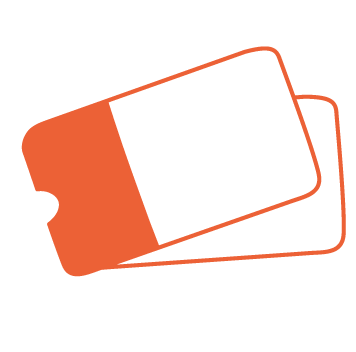 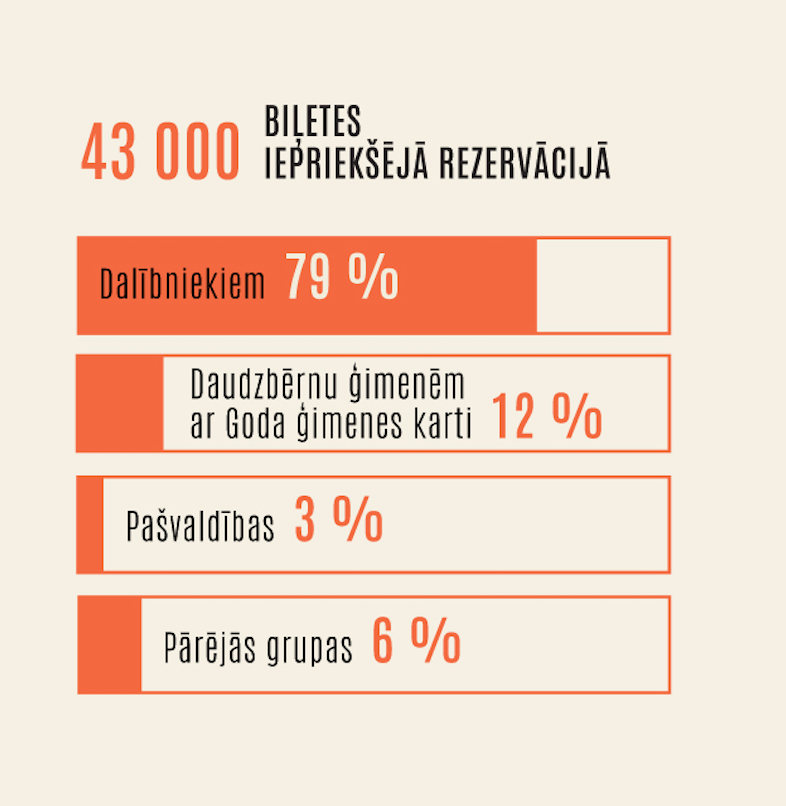 Biļētes
XXVII VISPĀRĒJIE LATVIEŠU DZIESMU UN XVII DEJU SVĒTKI
SĒDVIETU SKAITS UZ TRIM KONCERTIEM  - 31362
Deju lieluzvedums “Mūžīgais dzinējs”
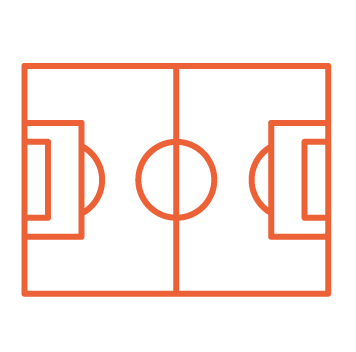 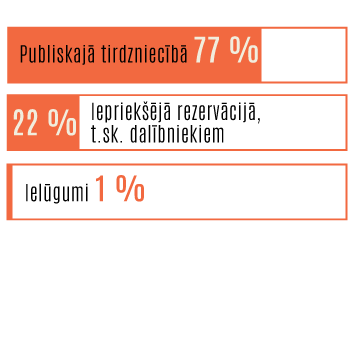 Biļētes
XXVII VISPĀRĒJIE LATVIEŠU DZIESMU UN XVII DEJU SVĒTKI
SĒDVIETU SKAITS  - 30 557
Noslēguma koncerts “Kopā Augšup”
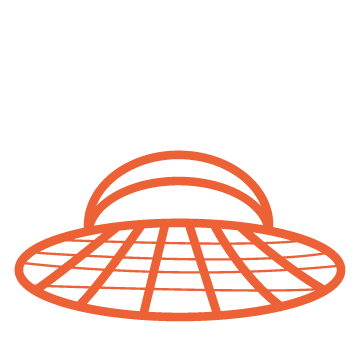 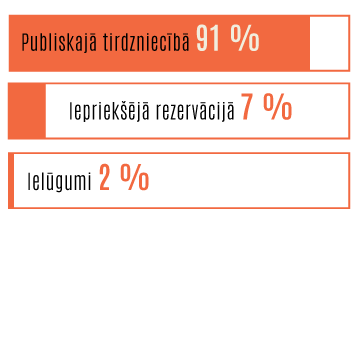 Biļetes
XXVII VISPĀRĒJIE LATVIEŠU DZIESMU UN XVII DEJU SVĒTKI
Biļetes dalībniekiem
Uz dalībnieka biļetēm pieteikušies 33928 dalībnieki.Piedāvāti 9 pasākumi - katrai nozarei savs.

Iepriekšējo rezervāciju izpirkšana – 
no 22. maija līdz 4. jūnijam izvēlētajā iegādes veidā
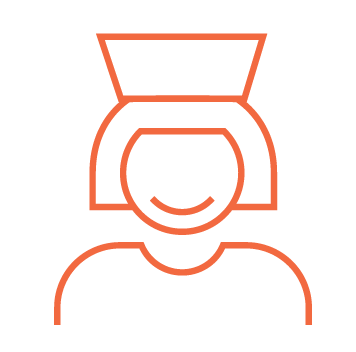 Biļetes
XXVII VISPĀRĒJIE LATVIEŠU DZIESMU UN XVII DEJU SVĒTKI
Bezmaksas iespējas dalībniekiem
Uzrādot dalībnieka karti


atklāšanas koncerts,
tautas lietišķās mākslas izstāde “Mēs”,
pūtēju orķestru lielkoncerts “Laiks iet pāri” un zaļumballe,
koru lielkoncerts “Tīrums. Dziesmas ceļš” un tā ģenerālmēģinājums (stāvvietās),
Noslēguma koncerta ģenerālmēģinājums (stāvvietās) un Noslēguma koncerts “Kopā Augšup” (stāvvietās),
Sadziedāšanās nakts.
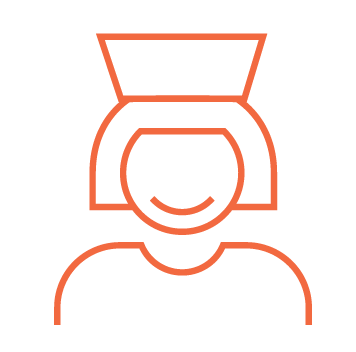 Biļetes
XXVII VISPĀRĒJIE LATVIEŠU DZIESMU UN XVII DEJU SVĒTKI
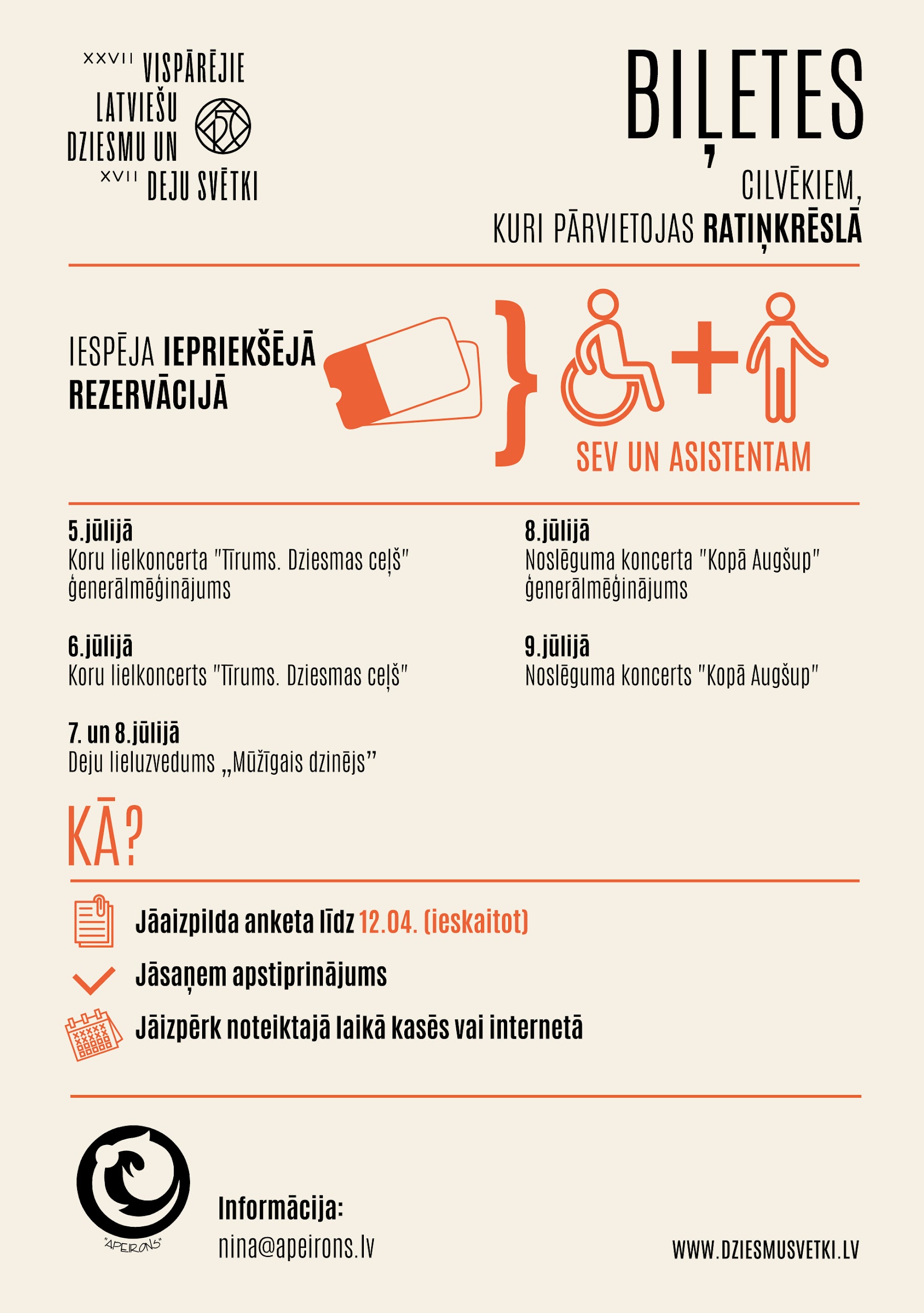 Biļetes cilvēkiem , kuri pārvietojasratiņkrēslā
Biļetes
XXVII VISPĀRĒJIE LATVIEŠU DZIESMU UN XVII DEJU SVĒTKI
Biļetes daudzbērnu ģimenēmprogrammas“Goda ģimene”dalībniekiem
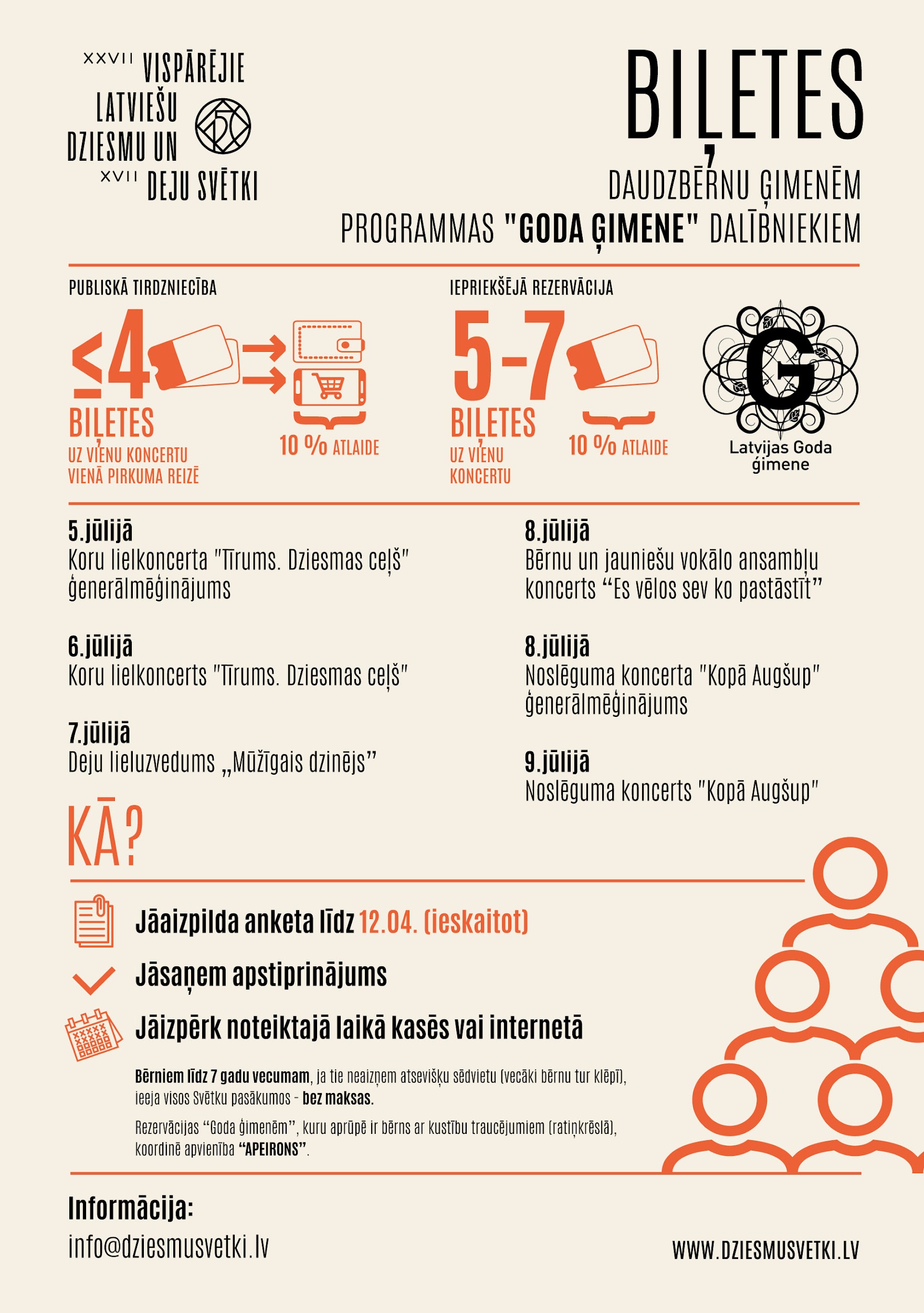 Biļetes
XXVII VISPĀRĒJIE LATVIEŠU DZIESMU UN XVII DEJU SVĒTKI
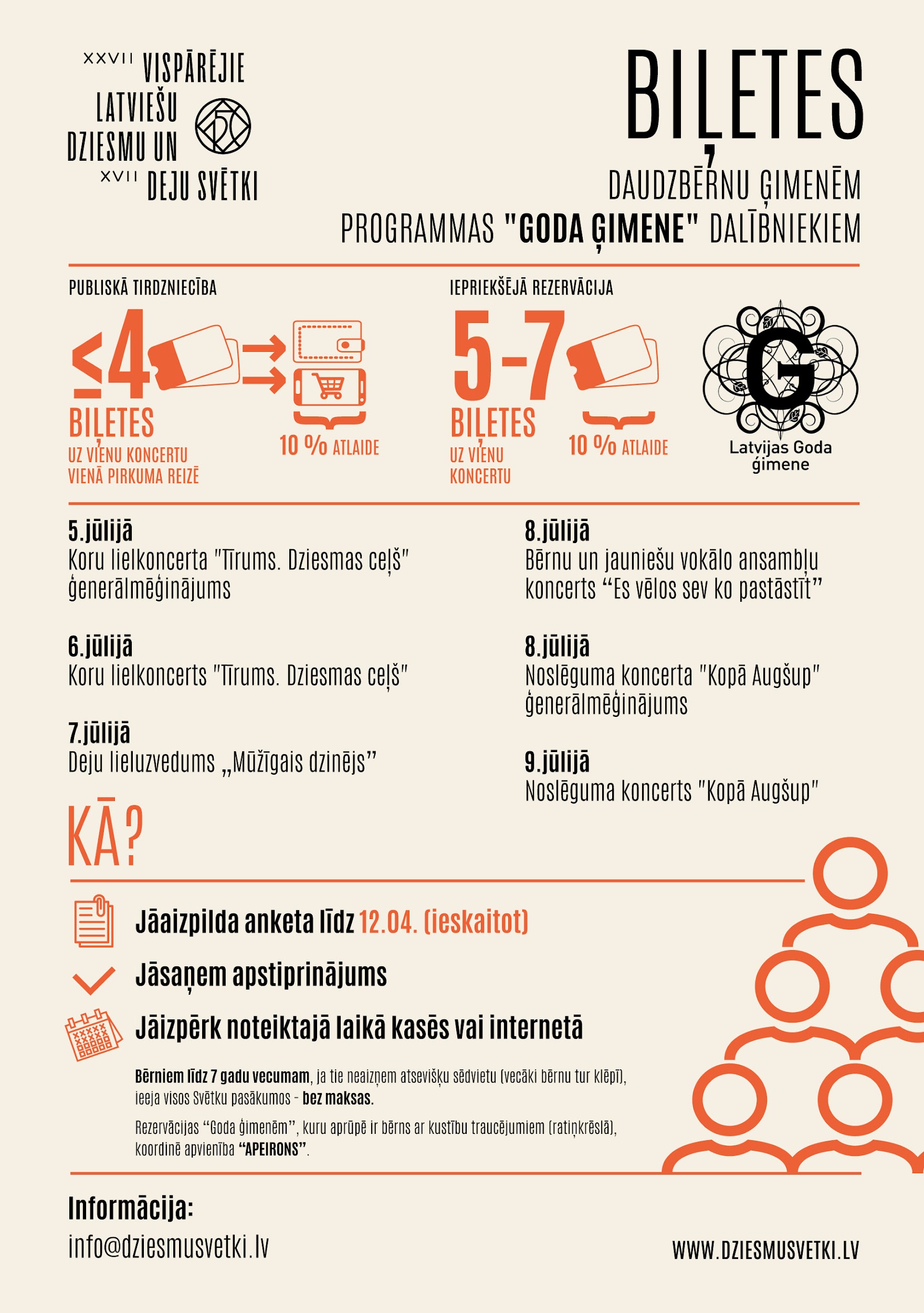 Biļetes daudzbērnu ģimenēmprogrammas“Goda ģimene”dalībniekiem
BIĻETES UN IELŪGUMI
Biļētes
XXVII VISPĀRĒJIE LATVIEŠU DZIESMU UN XVII DEJU SVĒTKI
Biļešu rezervācijas un ielūgumu komisija
Regulējošs dokuments - „XXVII Vispārējo latviešu Dziesmu un XVII Deju svētku biļešu rezervēšanas un ielūgumu izsniegšanas noteikumi”.
Saskaņā ar nolikumu darbojas biļešu rezervācijas un ielūgumu komisijas (LNKC, KM, LPS, UNESCO, Dziesmu un deju svētku biedrība, Rīgas pašvaldība). 
Tās pienākumi:
apstiprināt ielūdzamo Svētku viesu grupu sarakstu;
noteikt un apstiprināt Svētku biļešu iepriekšējās rezervēšanas apjomus;
izskatīt rīkotājam iesniegtos biļešu iepriekšējās rezervēšanas pieprasījumus.
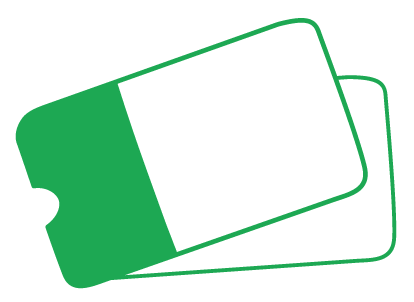 Biļētes
XXVII VISPĀRĒJIE LATVIEŠU DZIESMU UN XVII DEJU SVĒTKI
Ielūgumi mazāk par 2 %
Saskaņā ar nolikumu ielūgumi tiks piedāvāti
Valsts trim augstākajām amatpersonām - Valsts prezidentam, Saeimas priekšsēdētājam, Ministru prezidentam;
Bijušajiem valsts prezidentiem;
Dziesmu un deju svētku padomes locekļiem;
Dziesmu un deju svētku Rīcības komitejas locekļiem;
Dziesmu un deju svētku goda viesiem:
Kultūras ministrijas Izcilības balvas ieguvējiem;
Rīkotāja ārvalstu sadarbības organizācijām,
Dziesmu svētku satura veidotājiem: Svētku māksliniecisko programmu veidotājiem un radošajām komandām.
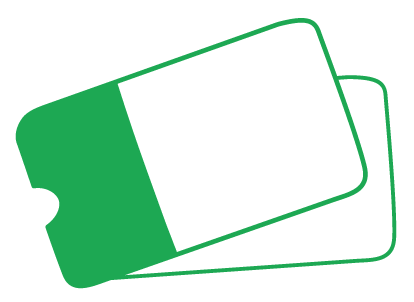 Biļētes
XXVII VISPĀRĒJIE LATVIEŠU DZIESMU UN XVII DEJU SVĒTKI
Iepriekšējā rezervācija 25 %
Svētku dalībniekiem;
Svētku sagatavošanas un realizācijas procesā tieši iesaistītajām institūcijām Latvijā un Svētku procesa uzturētājiem ārvalstīs (Rīkotājs, Latvijas Pašvaldību savienība, pašvaldība, trešie dibinātāji, Kultūras ministrija, Pasaules Brīvo Latvieši apvienība, Eiropas Latviešu apvienība);
Svētku māksliniecisko programmu veidotājiem, radošajām komandām;
 Valsts oficiālajām ārvalstu delegācijām (Valsts prezidenta kanceleja, Latvijas Republikas Saeima, Kultūras ministrija, Ārlietu ministrija, UNESCO);
Daudzbērnu ģimenēm ar Latvijas Goda ģimenes apliecības īpašniekiem;
Cilvēkiem, kuri pārvietojas ratiņkrēslos;
Svētku rīkošanā iesaistītajiem sadarbības partneriem.
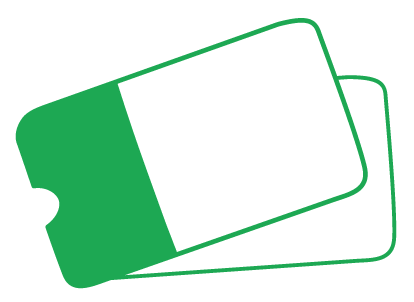 PIEEJAMĪBA
Pieejamība
XXVII VISPĀRĒJIE LATVIEŠU DZIESMU UN XVII DEJU SVĒTKI
Svētku rīkotāja mērķis – 
plaša pieejamība visās platformās

Sabiedriskie medijiTiešraides un translācijas LTV, Latvijas Radio, lsm.lv un replay.lvLMT Viedtelevīzija
Tiešraides un translācijas maksas un bezmaksas platformā
TV24 un ReTVTiešraides un translācijas
Publiskās skatīšanās vietas
LTV nodrošina bezmaksas sublicenci. Rīgā - 8 apkaimēs
Plaša pieejamība
UZ TIKŠANOSSVĒTKOS!KOPĀ BŪT.KOPĀ JUST#DZSV2023